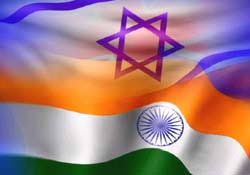 סיור הודו
מחזור מ"ה
22-26 אפריל 18
היעד
הכרת הודו מעמדה ותפיסת האסטרטגיה שלה כמעצמה מרכזית ומתפתחת במערכת הבינ"ל, מדינה בעלת השפעה רבה על הממדים השונים בביטחון הלאומי הישראלי
מטרות הסיור
היכרות עם תרבות מגוונת, מורכבת ושורשים עמוקים.
דמוקרטיה מורכבת- כיצד מצליחים לנהל מדינה דמוקרטית עם לאומים ודתות שונות.
חברה- פערים עצומים בחברה, עוני קשה לצד מעמדות גבוהים.
חזון מדיני- כיצד תוספת הודו את עצמה במבנה העולמי המתהווה והעתידי.
גבולות מאתגרים לרבות עם מעצמות (סין) – כיצד מתמודדים עם האתגר.
מדינת גרעין החיה בגבול עם מדינת גרעין (פאקיסטן) – הכיצד?
מטרות הסיור
כלכלה: מה האתגרים הלאומיים הכלכליים, שיעורי הצמיחה, כלכלה של מעמדות?
מעמד האישה .
תרבות אסטרטגית לצד תרבות הודית מסורתית- האם יכולים לגור בכפיפה אחת?
מדיניות חוץ: מהי האוריינטציה ?להתקרב למערב? להתקרב למזרח?
 היחס לישראל- קרבה לצד פזילה וחברות עם מדינות ערב והצבעות נגד ישראל באו"ם.
לוגיסטיקה
תאריכי יציאה וחזרה:
אופציה א – יציאה יום חמישי 19 אפריל בשעה 2300 לבנגקוק- סופ"ש בבנגקוק- מוצ"ש המראה לדלהי בשעה 2125 נחיתה בדלהי ב 0025.
אופציה ב- יציאה 21 אפריל בשעה 2300 לבנגקוק- נחיתה ב1430 – המראה לדלהי ב 1755 נחיתה בשעה 2055.
חזרה ב 26 אפריל יום חמישי בשעה 2245 נחיתה בשישי לפנות בוקר ב 0400.
למאריכים בהודו חזרה -
לוגיסטיקה
חיסונים נדרשים- בתיאום עם מחלקת הרפואה בצה"ל.
קוד לבוש ומדי שרד – בתיאם עם נספחות צה"ל בדלהי.
אוכל כשר- בתאום עם נספחות צה"ל בדלהי.
ויזות- ?
התנהלות במדינה- כספים? התקשרויות בתיאום עם הנספחות.
אתוס מורשת ותרבות
מגמות בחברה, כלכלה,פוליטיקה
שמות המרצים אחריות נספחות
יחסי ישראל הודו
מערכת אסטרטגית וגאופוליטית
סקיצת לו"ז